The Civil Service welcomes outsiders: recruitment of private sector experts driving film propaganda forward during WW2
Paper for the History of War conference in Reims, France
INTRODUCTION
My main research: British Government Film Policy during World War Two.
Secondary research: The changing role of the Hero figure in British feature films during that period of war
Background
Professor James Chapman in his book Britain at War writes ‘One day the history and workings of the Films Division will be written’

Case Study: Recruitment of Clark and Betjeman from outside the Civil Service. What was the result?
Two outsiders, Clark and Betjeman
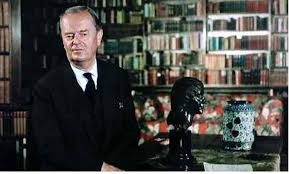 Almost always photographed with background of books or art
Two outsiders, Clark and Betjeman
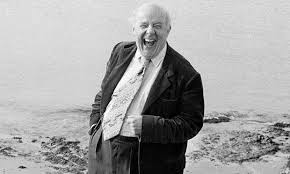 Illustrates his character
The Ministry of Information
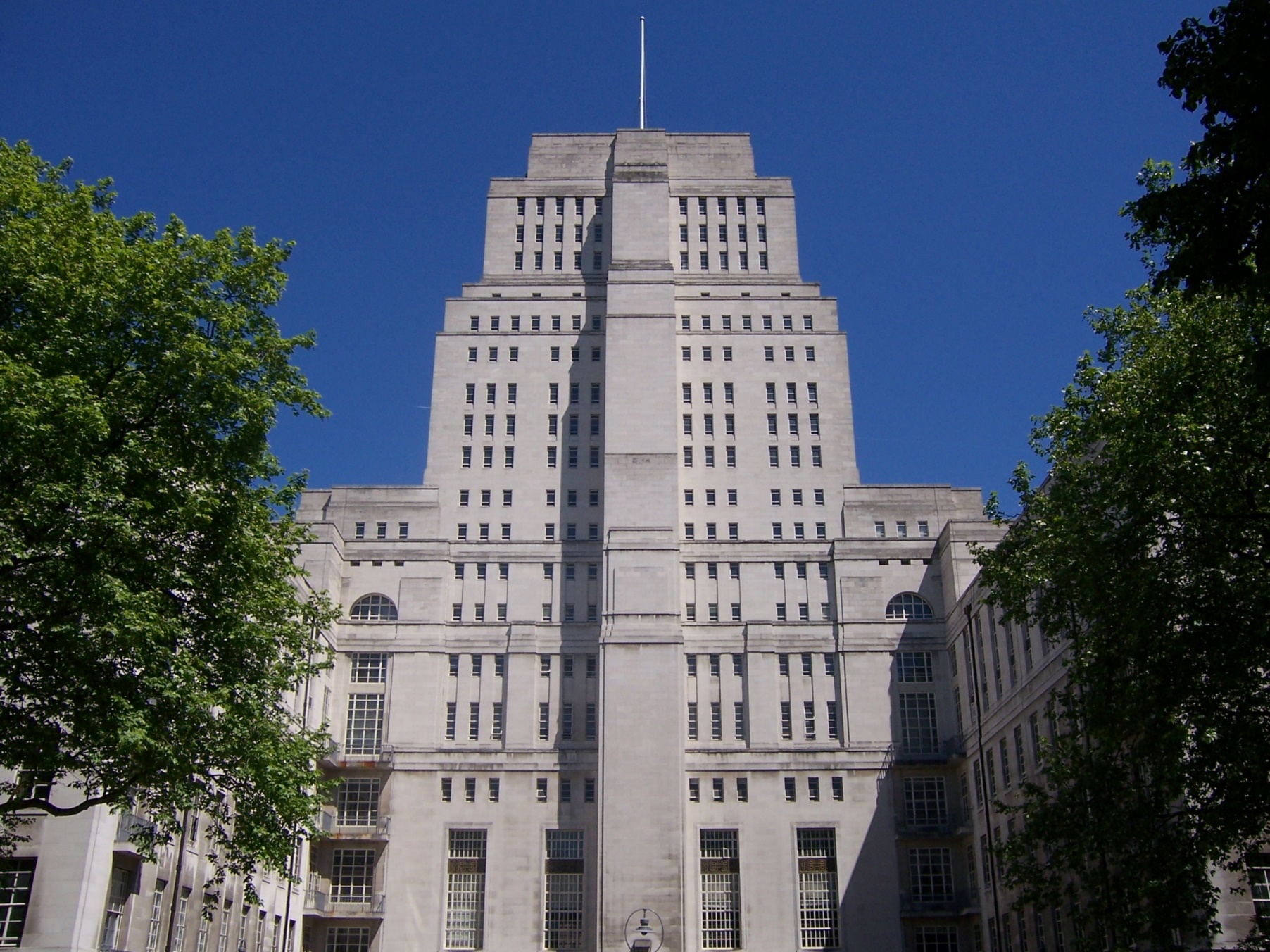 BRITISH GOVERNMENT
Churchill
War Cabinet
RAF
Admiralty
Treasury
War Office
Other Ministries, including SIS
Film Censors
Political Warfare Executive
BBC
Ministry of Information
Films
Division
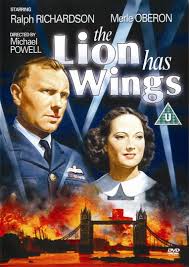 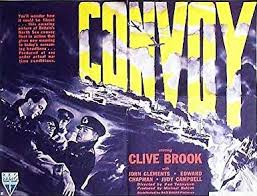 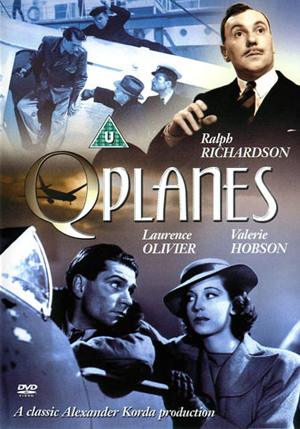 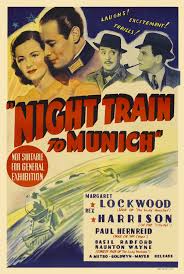 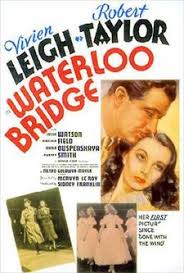 References
Aldgate, A. and Richards, J (2007), Britain can take it, British Cinema in the Second World War, London: Tauris. 
Chapman, J (1998). The British at War, Cinema, State and Propaganda 1939-1945, London: Tauris
Clark, K (1977). The Other Half, London: John Murray Publishers Ltd
Coultass, C (1989) Images for Battle: British Films and the Second World War: University of Delaware Press
Dickinson, M and Street S, (1985), Cinema and the State. The British Film Industry and the British Government 1927-84. London: BFI Publishing
Drazin, C (1998). The Finest Years: British Cinema in the 1940s. London: Andre Deutsch
Grandy, C (2014) Heroes and Happy Endings. Manchester University Press
Hillier, B (2007) John Betjeman: The Biography. London: John Murray